80 лет   освобождения 
Ленинграда 
от фашистской блокады
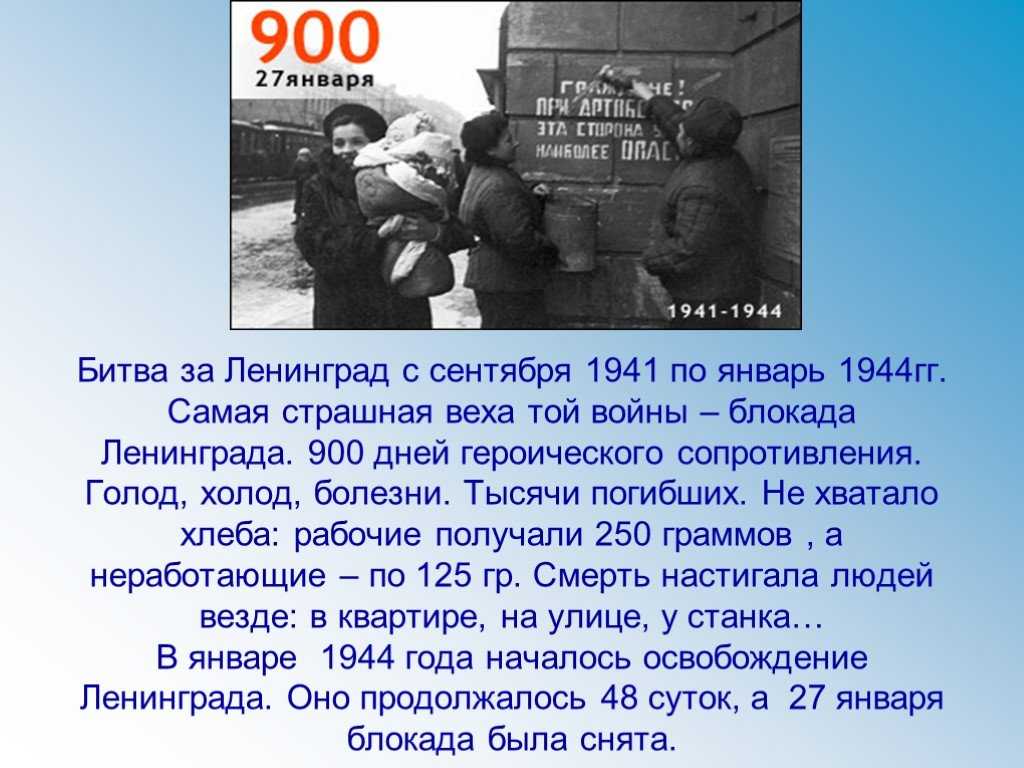 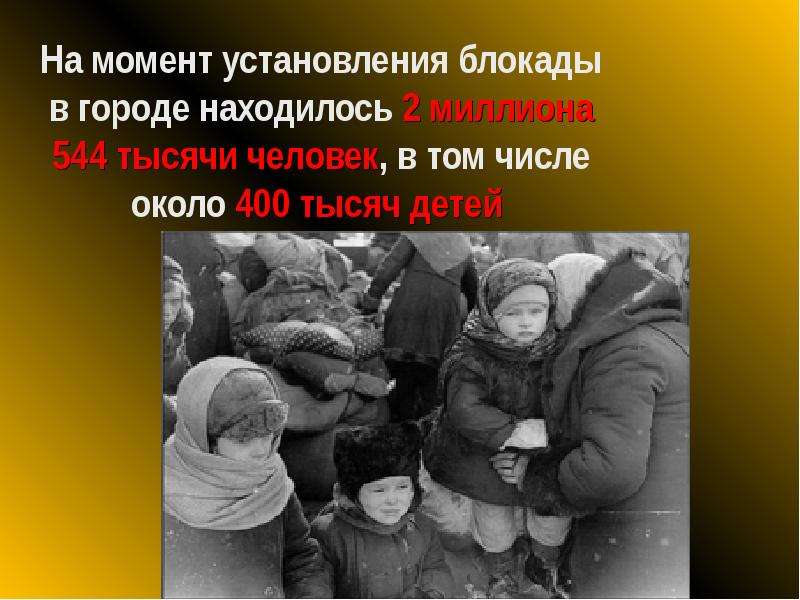 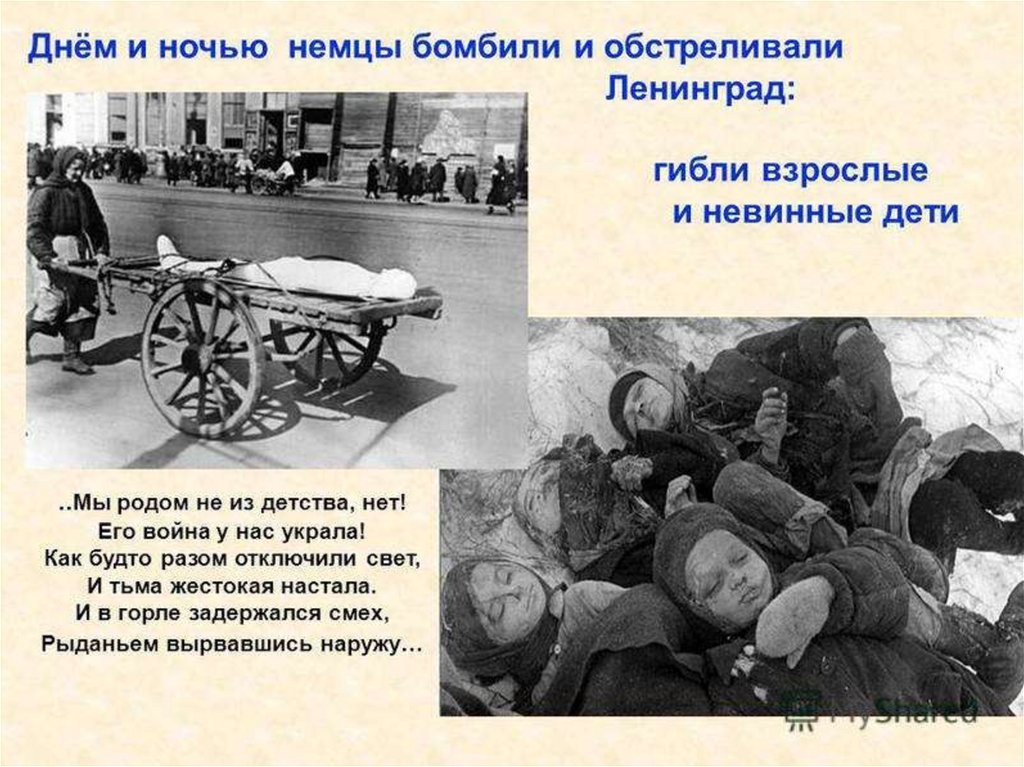 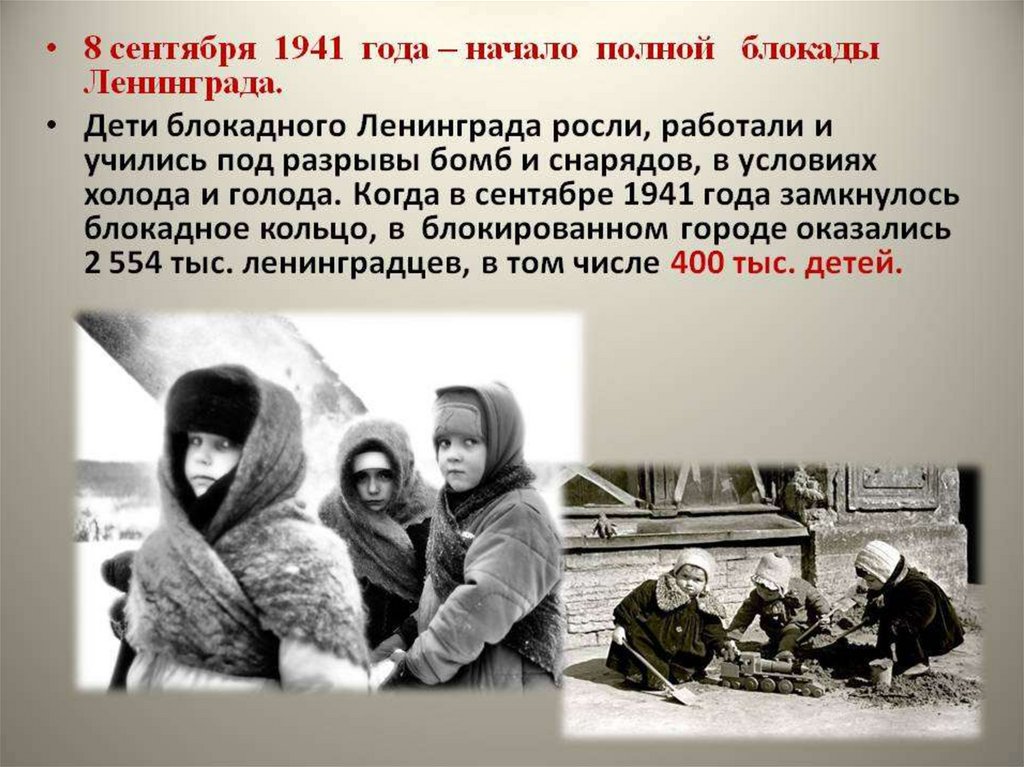 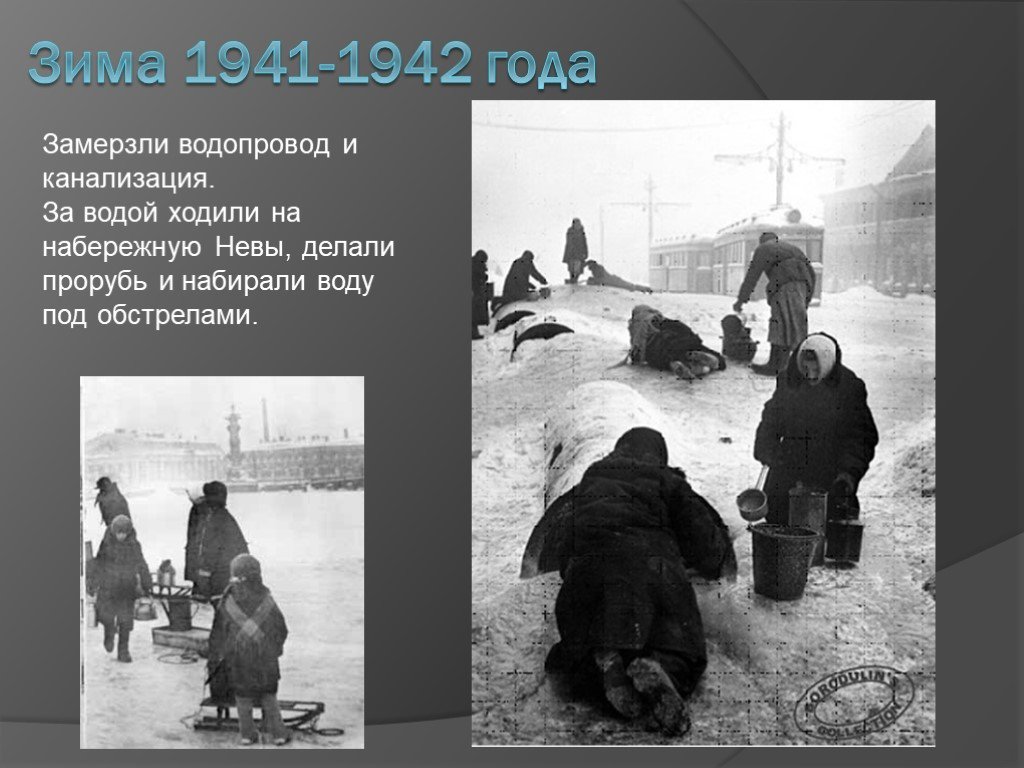 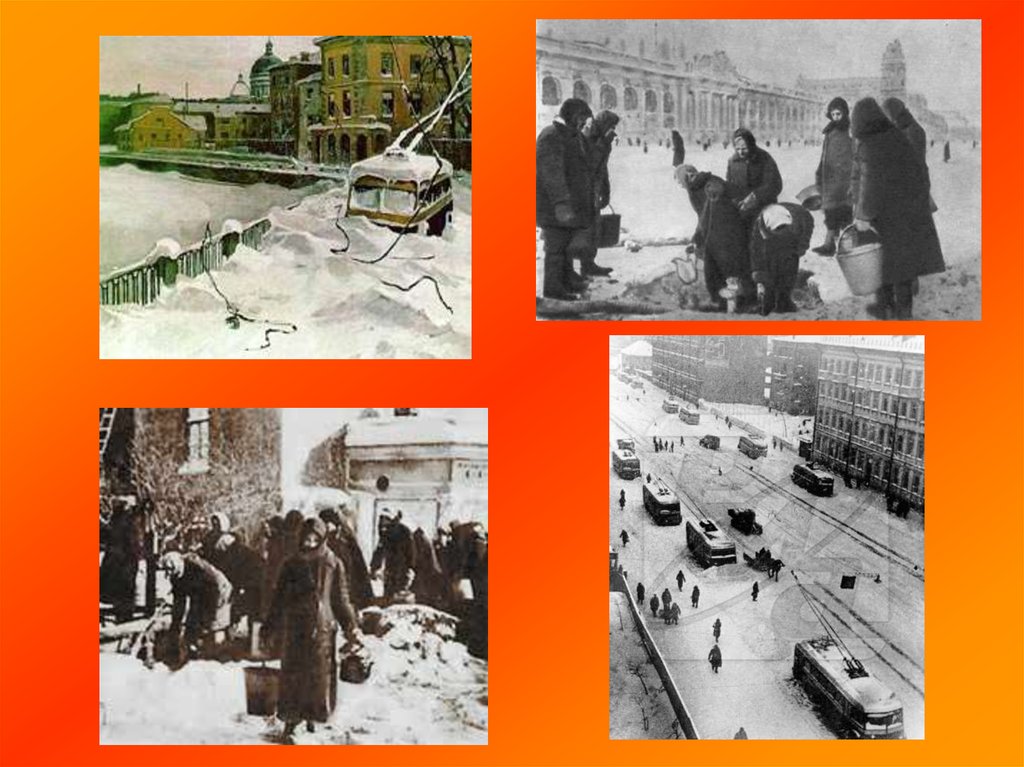 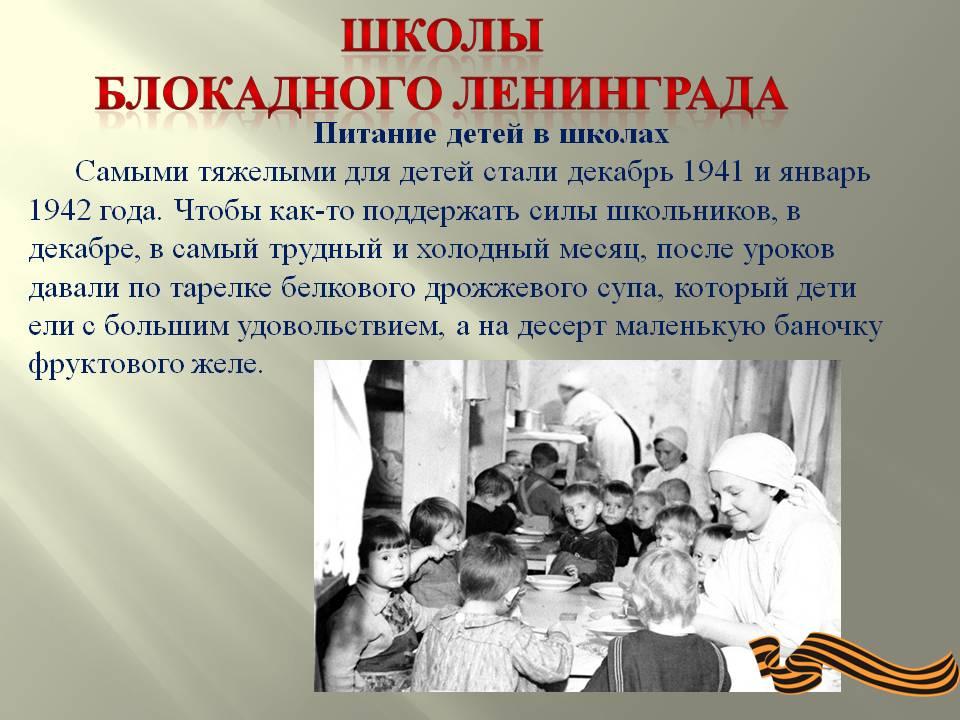 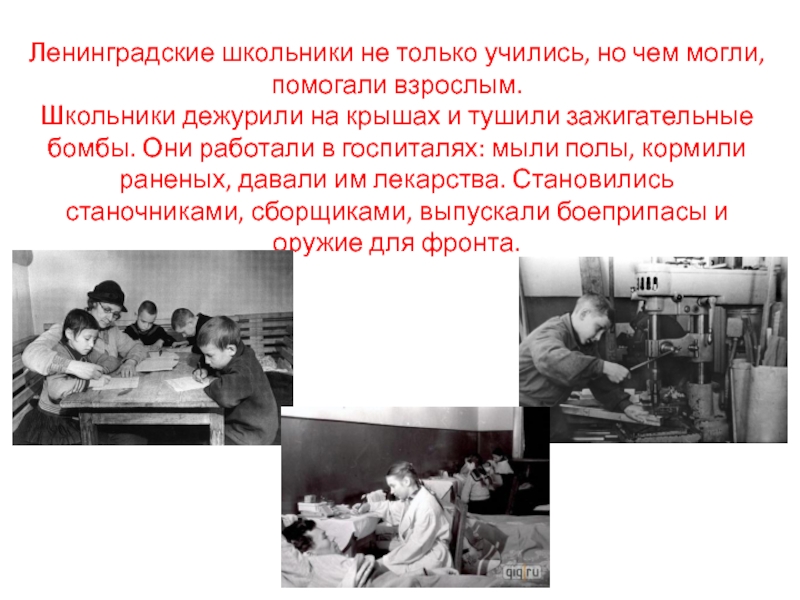 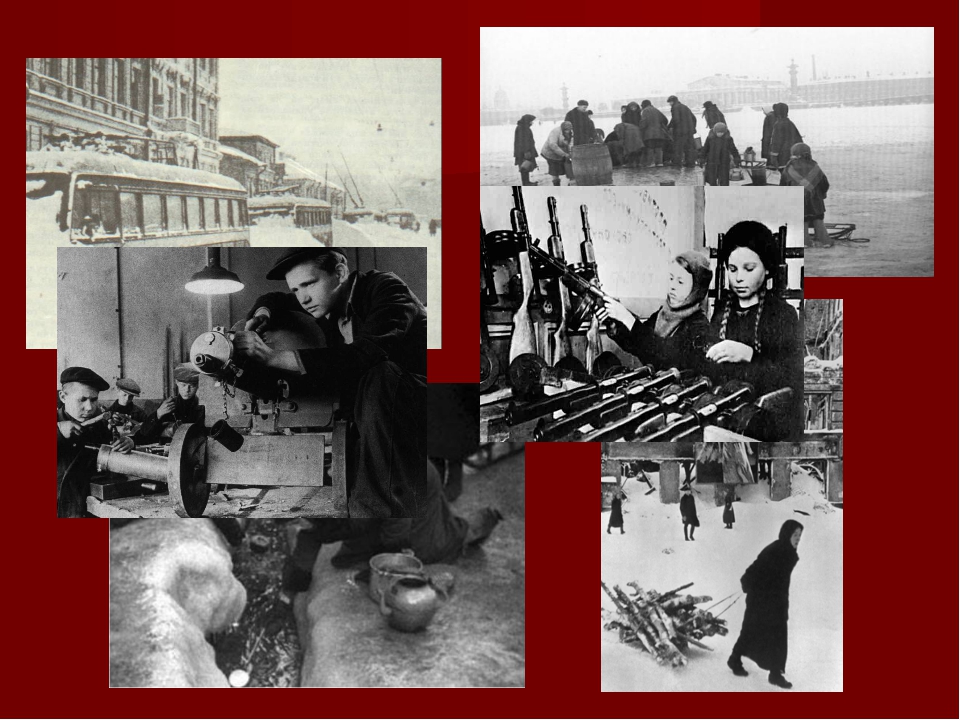 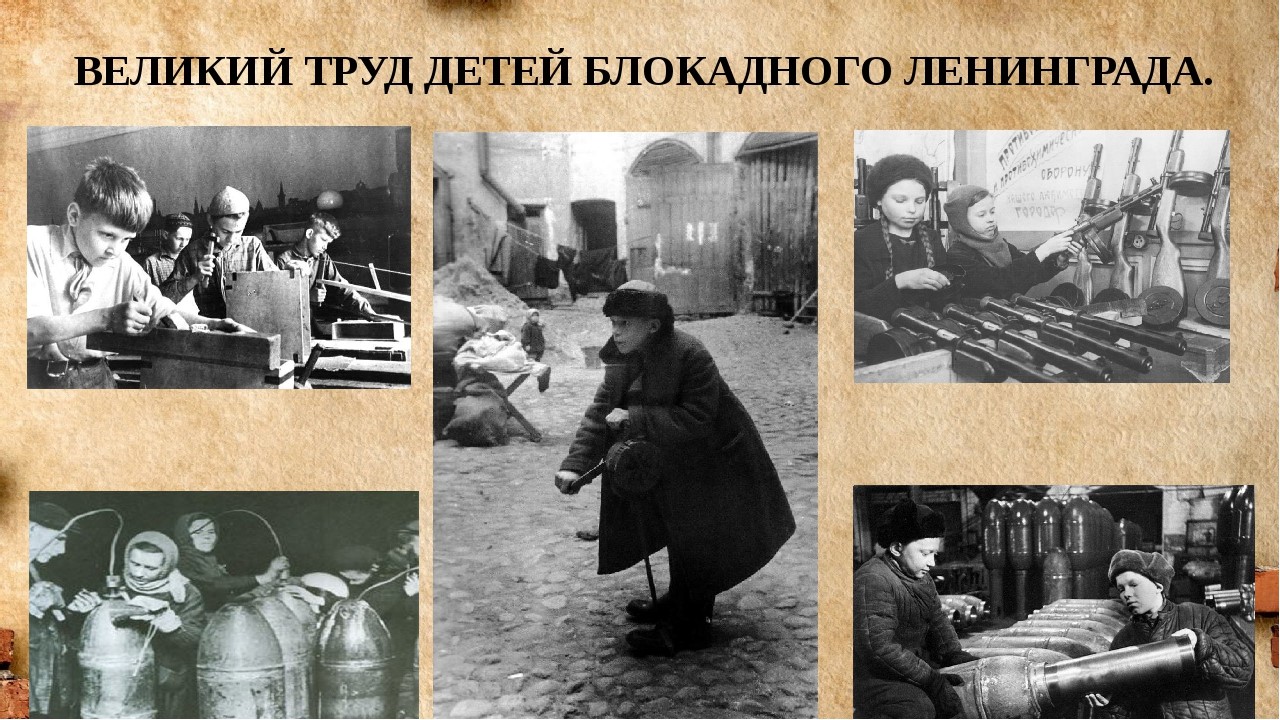 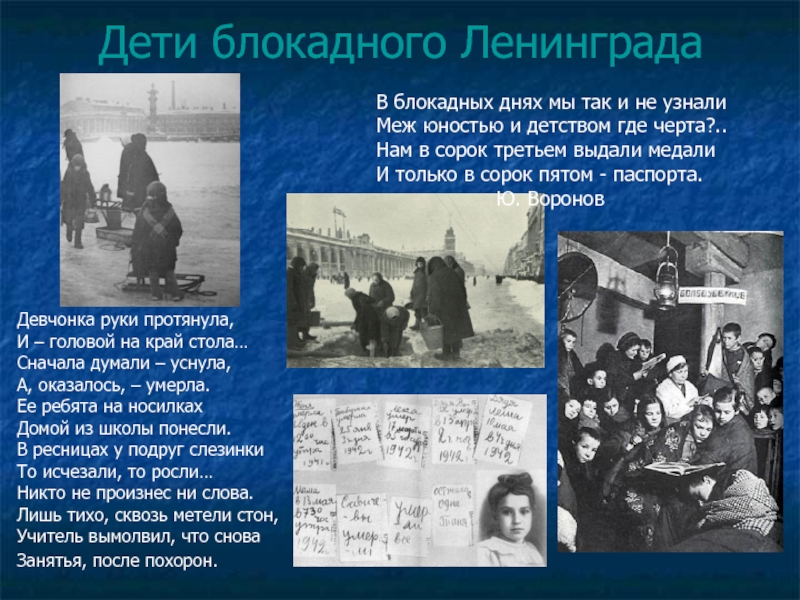 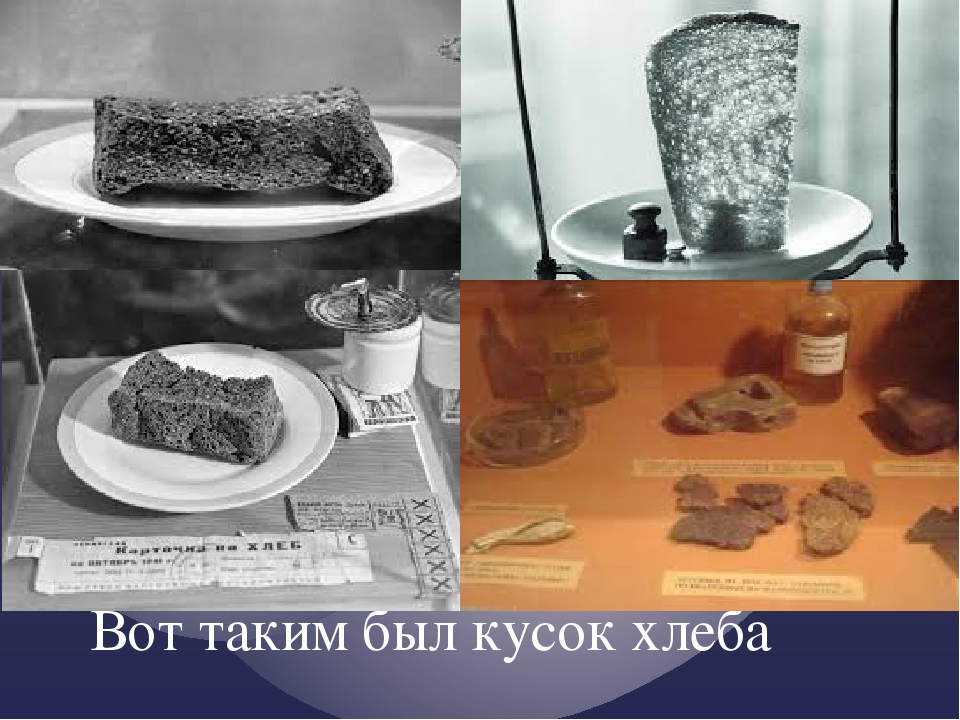 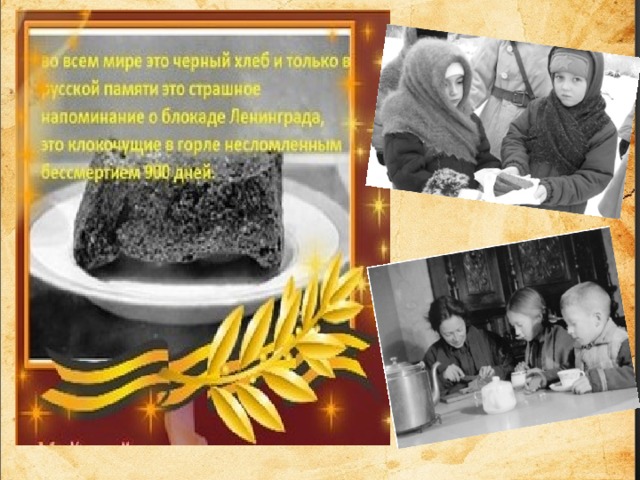 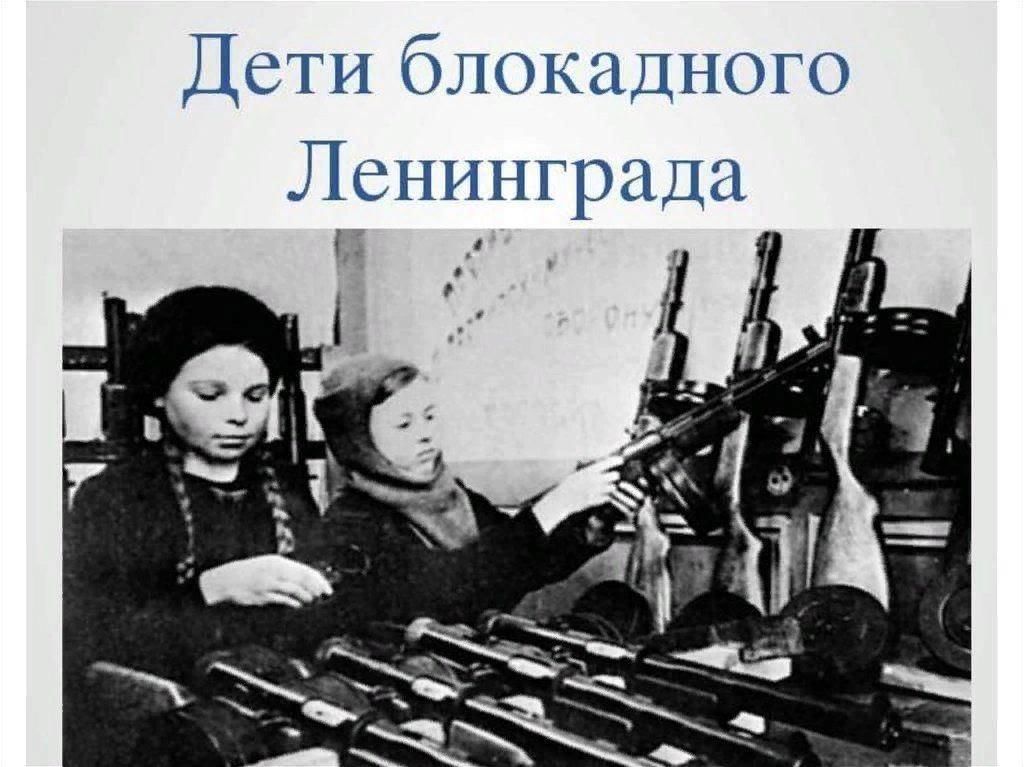 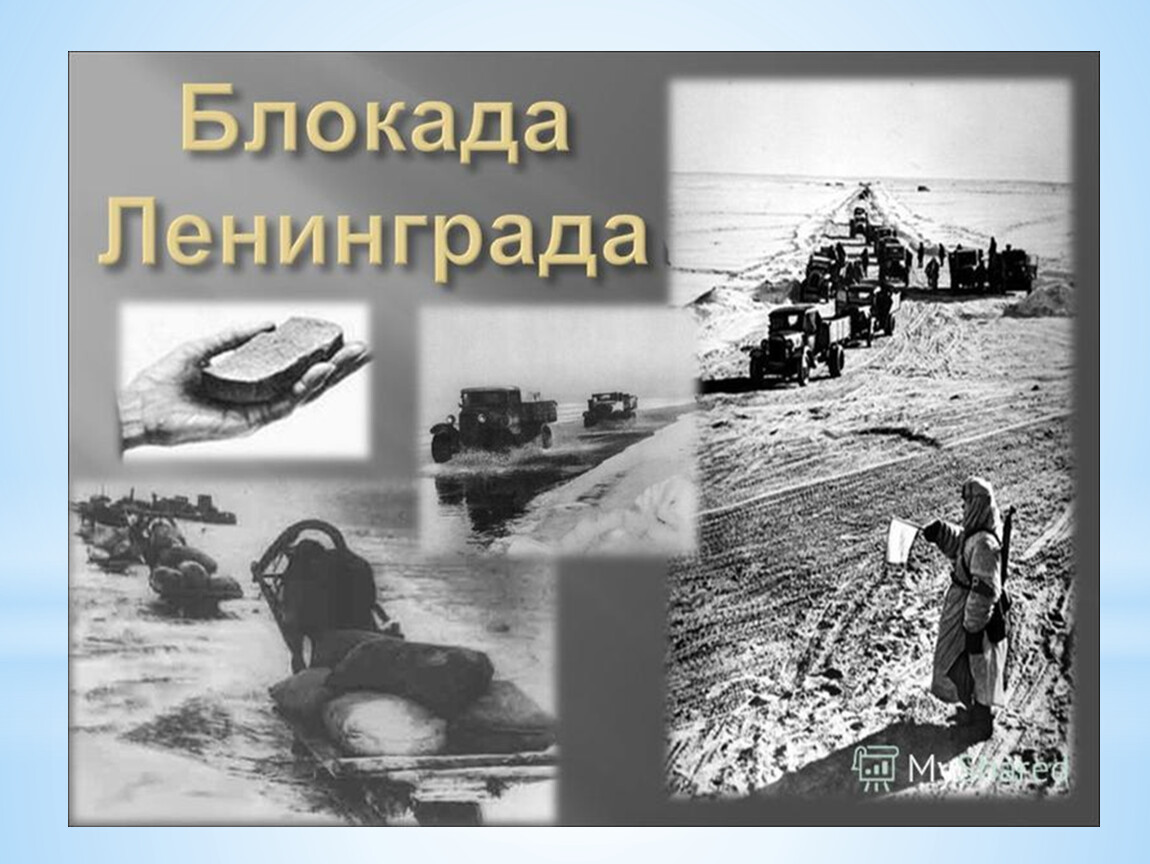 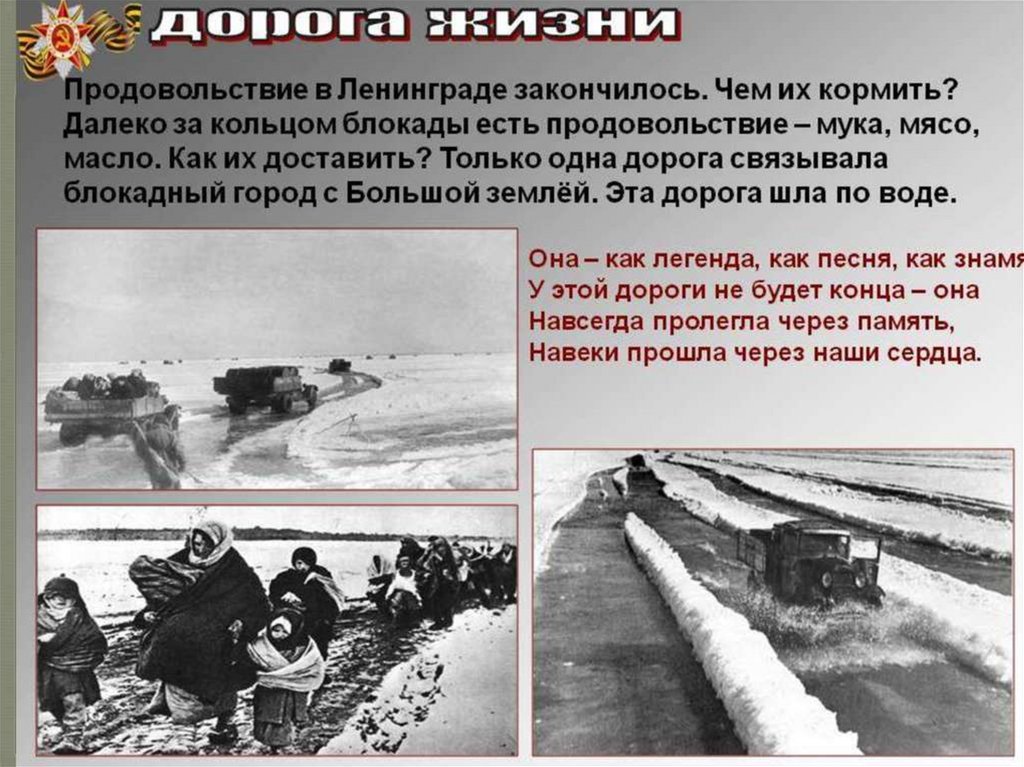 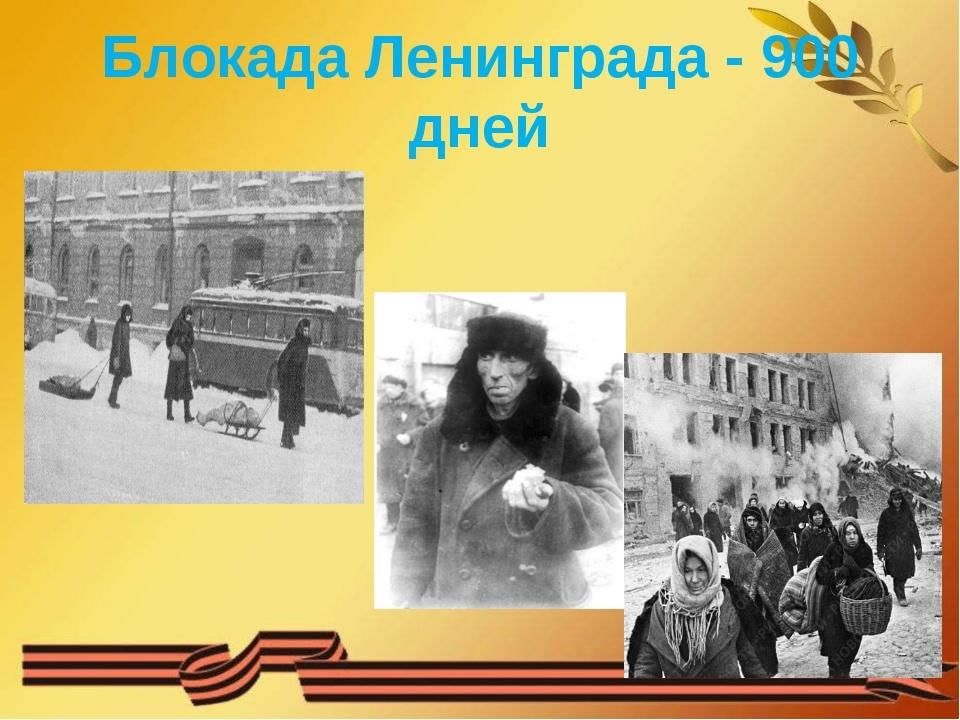 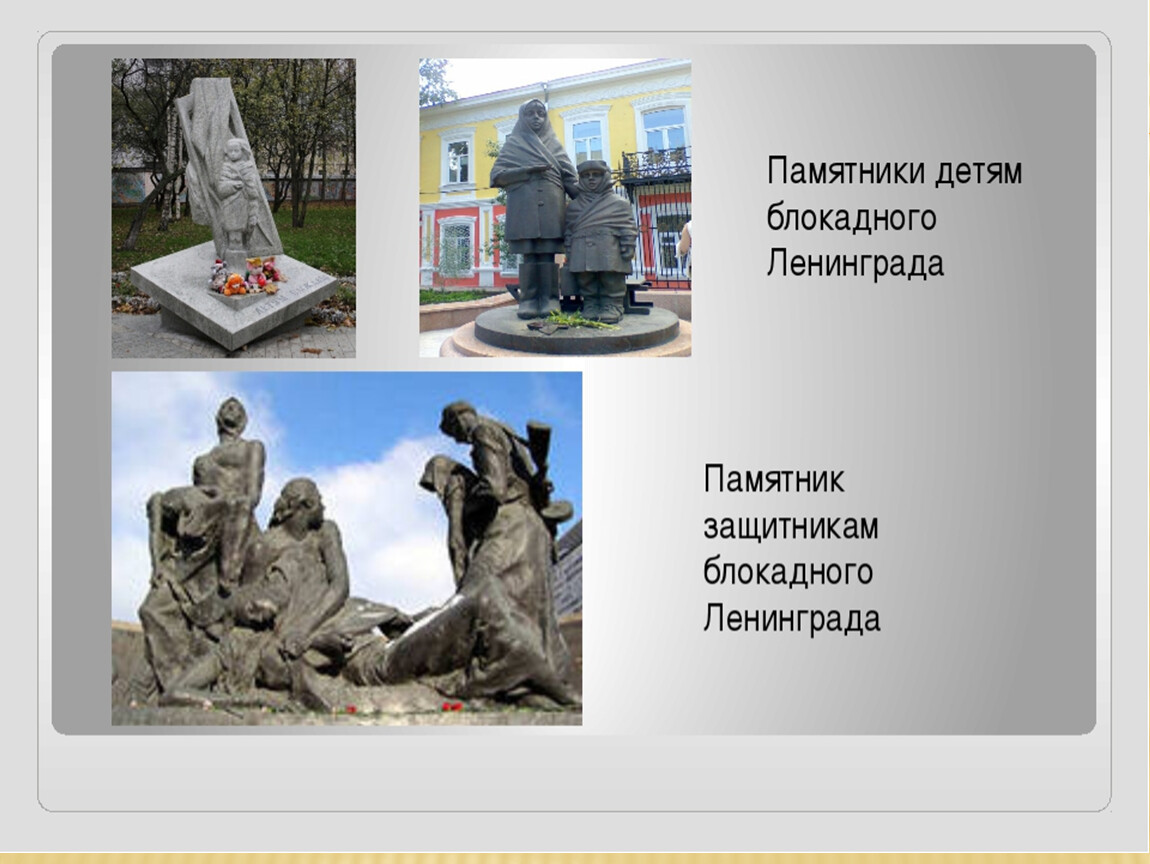